Lesson 121
-er, -or, -ist
[Speaker Notes: ufliteracy.org]
Lesson 121
-er, -or, -ist
[Speaker Notes: See UFLI Foundations lesson plan Step 1 for phonemic awareness activity.]
[Speaker Notes: See UFLI Foundations lesson plan Step 2 for student phoneme responses.]
y
dge
g
ch
tch
-ed
c
a
i
o
e
u
nk
ng
wh
ph
th
sh
ck
[Speaker Notes: See UFLI Foundations lesson plan Step 3 for auditory drill activity.]
[Speaker Notes: No slides needed for auditory drill.]
[Speaker Notes: See UFLI Foundations lesson plan Step 4 for blending drill word chain and grid. 
Visit ufliteracy.org to access the Blending Board app.]
[Speaker Notes: See UFLI Foundations lesson plan Step 5 for recommended teacher language and activities to introduce the new concept.]
Morpheme
word part that changes a word’s meaning
Suffix
morpheme added to the end of a word
-er
-or
-ist
-er
When -er is added to adjectives, it means more than.
bigger
-er
When -er is added to verbs, it makes the verb a noun. It means one that does.
er
teach
er
print
-or  -ist
-or and -ist also make verbs into nouns meaning one that does.
sailor
cartoonist
player
actor
chemist
trainer
fryer
keeper
helper
sailor
visitor
dentist
artist
florist
cartoonist
[Speaker Notes: See UFLI Foundations lesson plan Step 5 for words to spell.
Handwriting paper to model spelling.]
[Speaker Notes: See UFLI Foundations lesson plan Step 5 for words to spell.
Handwriting paper for guided spelling practice.]
Insert brief reinforcement activity and/or transition to next part of reading block.
Lesson 121
-er, -or, -ist
New Concept Review
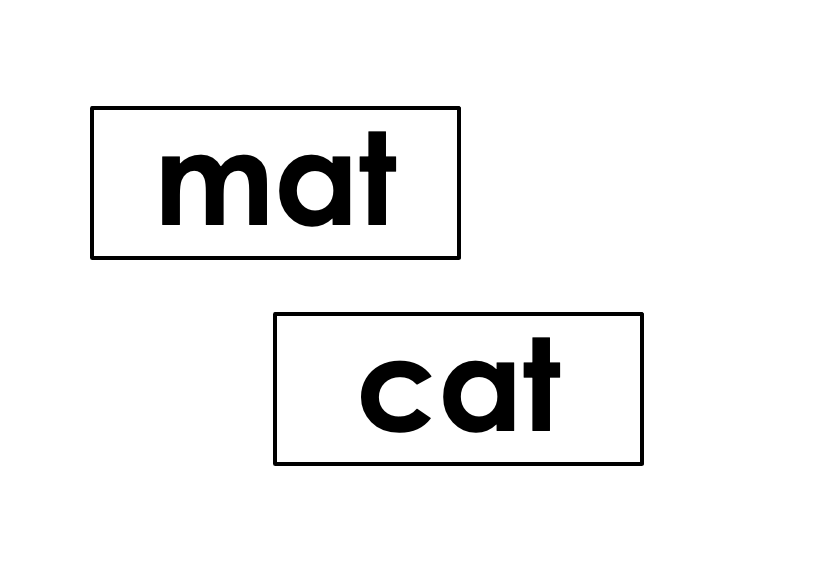 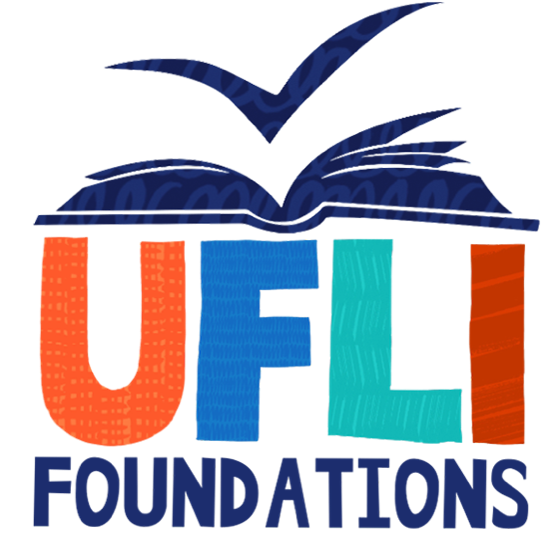 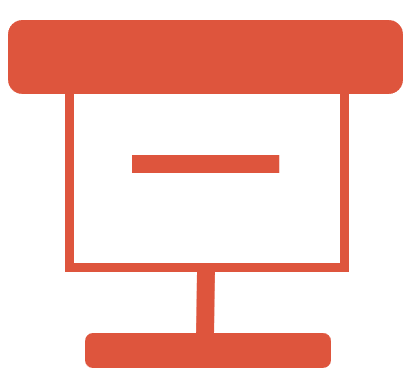 [Speaker Notes: See UFLI Foundations lesson plan Step 5 for recommended teacher language and activities to review the new concept.]
Morpheme
word part that changes a word’s meaning
Suffix
morpheme added to the end of a word
-er
-or
-ist
-er
When -er is added to adjectives, it means more than.
bigger
-er
When -er is added to verbs, it makes the verb a noun. It means one that does.
er
teach
er
print
-or  -ist
-or and -ist also make verbs into nouns meaning one that does.
sailor
cartoonist
leader
trainer
visitor
artist
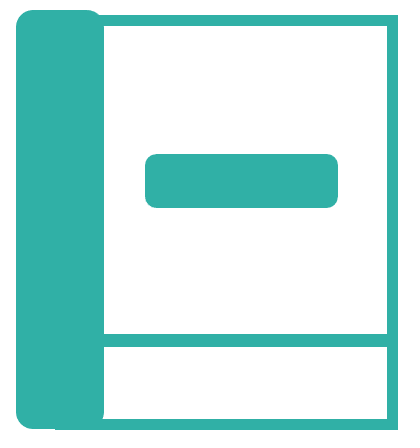 [Speaker Notes: See UFLI Foundations lesson plan Step 6 for word work activity. 
Visit ufliteracy.org to access the Word Work Mat apps.]
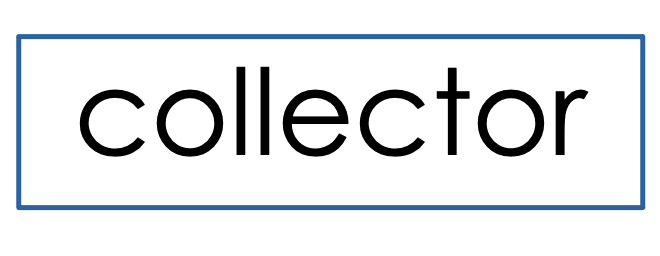 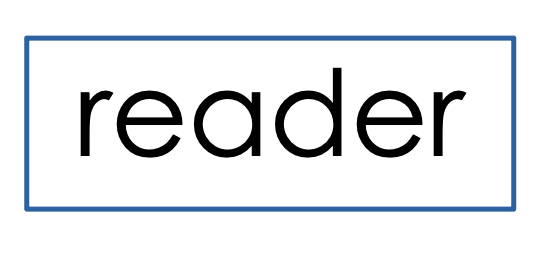 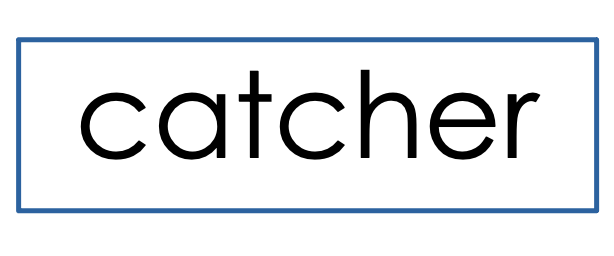 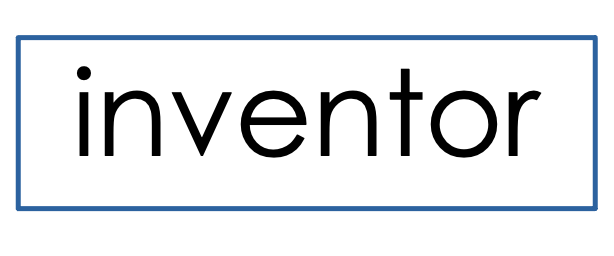 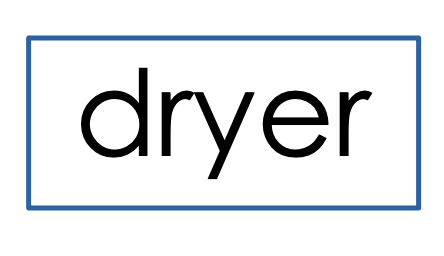 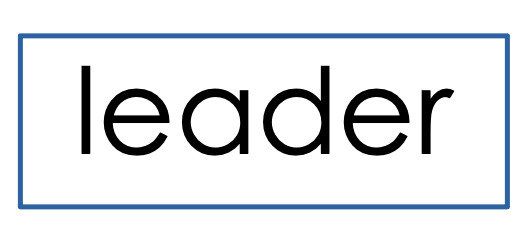 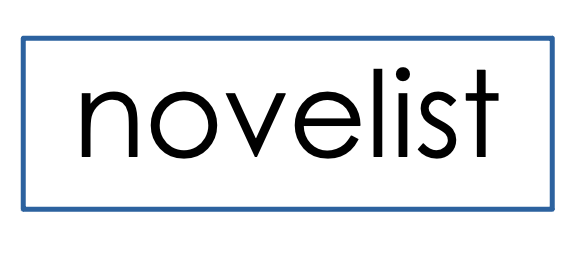 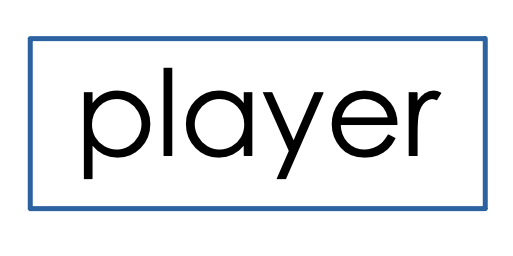 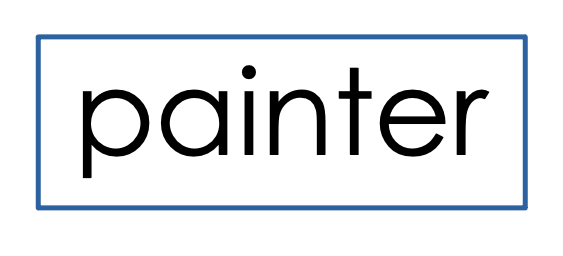 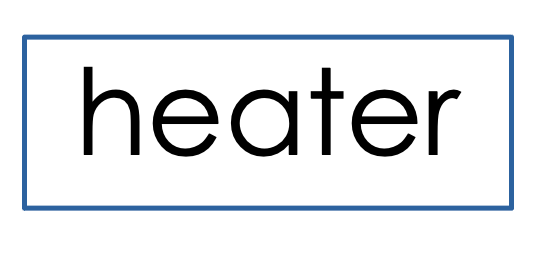 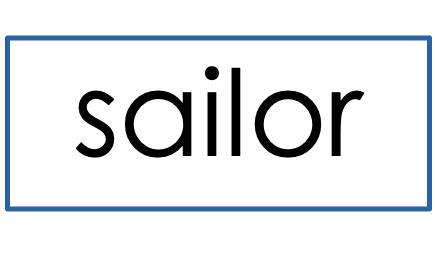 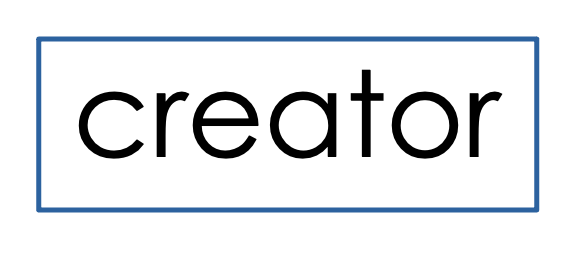 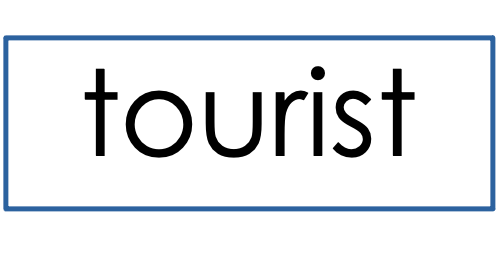 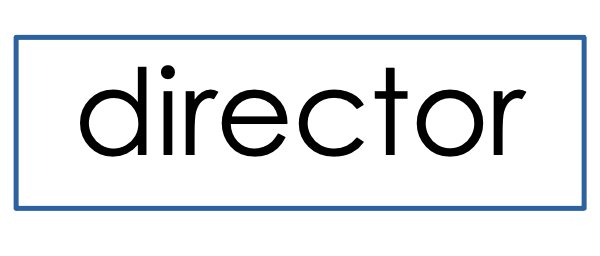 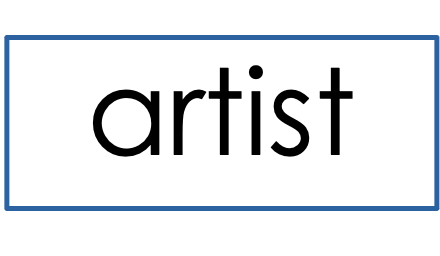 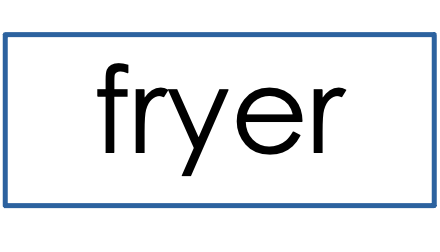 [Speaker Notes: Display this slide in editing mode. Click and hold to drag words into the appropriate box.]
[Speaker Notes: See UFLI Foundations lesson plan Step 7 for irregular word activities.
The white rectangle under each word may be used in editing mode. Cover the heart and square icons then reveal them one at a time during instruction.]
[Speaker Notes: See UFLI Foundations manual for more information about reviewing irregular words.]
young
[Speaker Notes: Lesson 118+

OU represents the /ŭ/ sound.

The white rectangle under the word may be used in editing mode. Cover the heart and square icons then reveal them one at a time during instruction.]
touch
[Speaker Notes: Lesson 118+

OU represents the /ŭ/ sound.

The white rectangle under the word may be used in editing mode. Cover the heart and square icons then reveal them one at a time during instruction.]
enough
[Speaker Notes: Lesson 119+

In some dialects, E represents /ī/ or /ə/ sound. 
OU represents the /ŭ/ sound.
GH represents the /f/ sound.
Alternatively, O represents the /ŭ/ sound, and UGH represents the /f/ sound.

The white rectangle under the word may be used in editing mode. Cover the heart and square icons then reveal them one at a time during instruction.]
tough
[Speaker Notes: Lesson 119+

OU represents the /ŭ/ sound.
GH represents the /f/ sound.
Alternatively, O represents the /ŭ/ sound, and UGH represents the /f/ sound

The white rectangle under the word may be used in editing mode. Cover the heart and square icons then reveal them one at a time during instruction.]
rough
[Speaker Notes: Lesson 119+

OU represents the /ŭ/ sound.
GH represents the /f/ sound.
Alternatively, O represents the /ŭ/ sound, and UGH represents the /f/ sound

The white rectangle under the word may be used in editing mode. Cover the heart and square icons then reveal them one at a time during instruction.]
[Speaker Notes: Handwriting paper for irregular word spelling practice. Use as needed. 
See UFLI Foundations manual for more information about reviewing irregular words.]
[Speaker Notes: See UFLI Foundations lesson plan Step 8 for connected text activities.]
The cartoonist draws the best pictures.
An orthodontist helps people get straighter teeth.
My teacher could not find a binder big enough for all of her papers.
[Speaker Notes: See UFLI Foundations lesson plan Step 8 for sentences to write.]
[Speaker Notes: The UFLI Foundations decodable text is provided here. See UFLI Foundations decodable text guide for additional text options.]
Chris Joins a Club
Chris wants to join a club. She wants to learn a new skill and make new friends. The only problem is that Chris has no idea what club to join! Luckily, there is a showcase after school where Chris can learn about all the clubs.
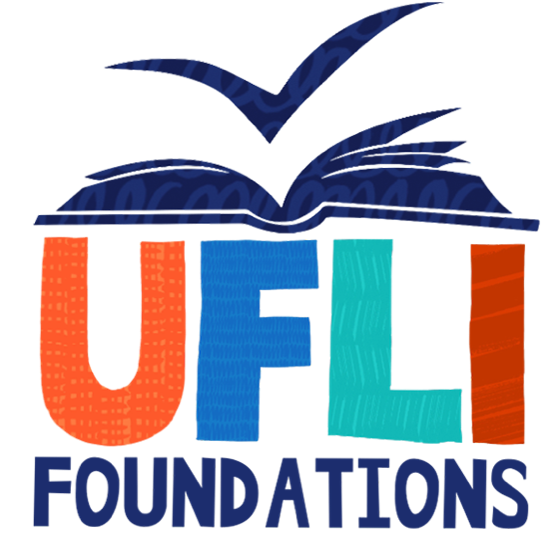 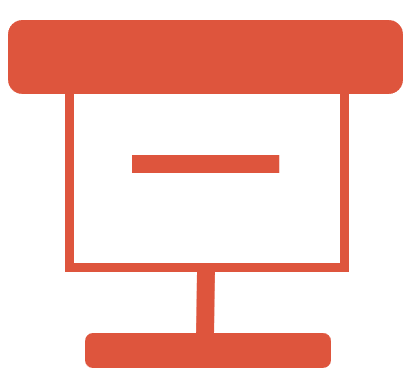 The club showcase is in the gym. There are rows and rows of tables with members of all the different clubs. First, Chris visits the table for Art Club. The Art Club members are sculptors, painters, and cartoonists. Chris thought the art they created was nice, but she does not want to be an artist.
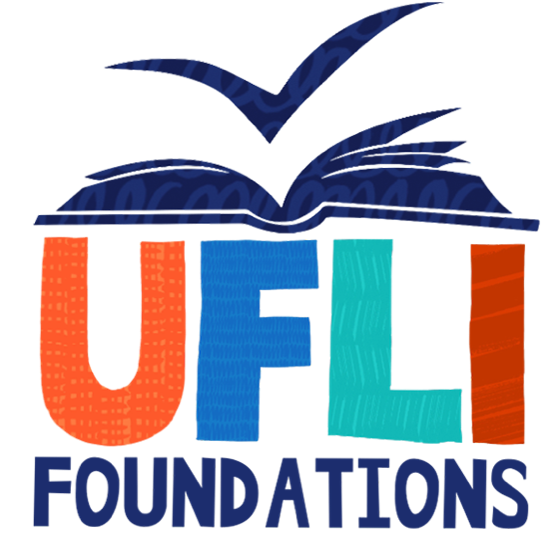 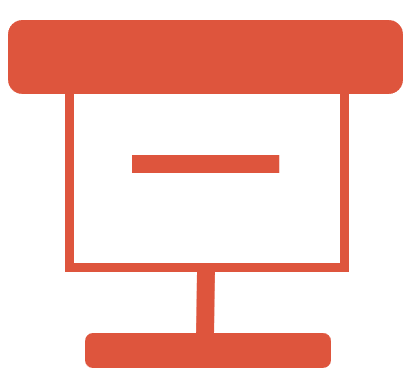 Next, Chris visits the table for Sports Club. In Sports Club, you work with athletic trainers. You can learn to be a basketball player or even a baseball catcher. Chris thought of herself as more of a sports watcher than a sports player. This is not the club for her.
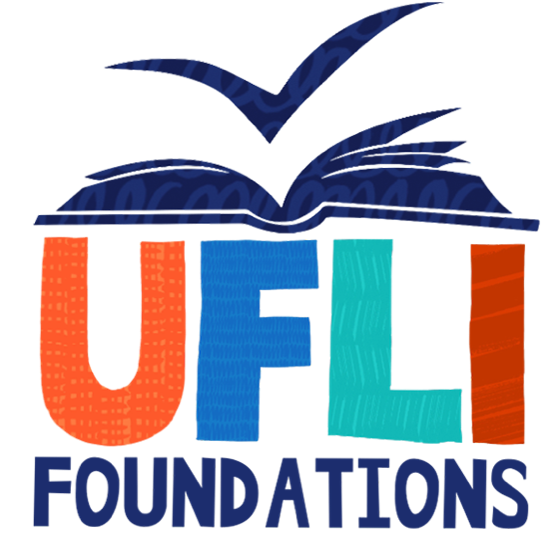 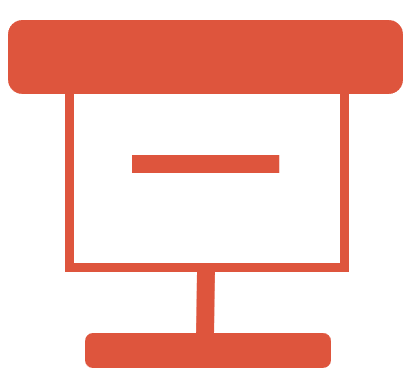 Finally, Chris stops at the table for Garden Club. In Garden Club, you learn how to grow and care for plants from real botanists. A botanist is someone who studies plants. You even work with real farmers to learn how to grow your own food.
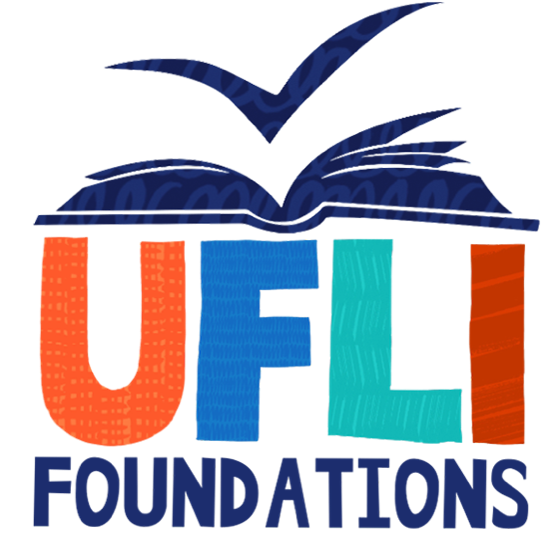 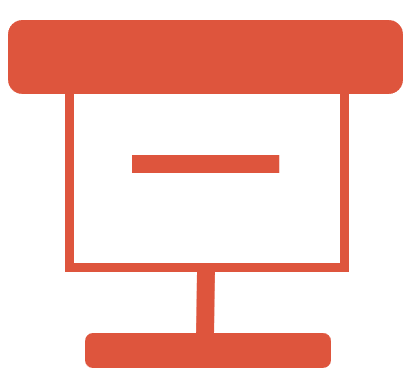 Chris has always wanted to learn to garden. This is the perfect club for her. She may even become a botanist or a farmer one day.
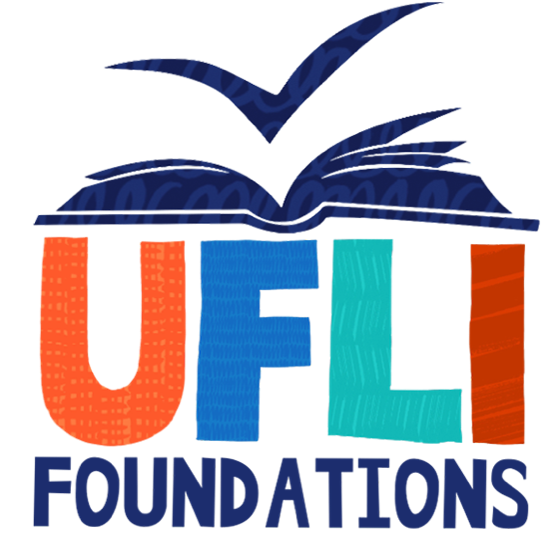 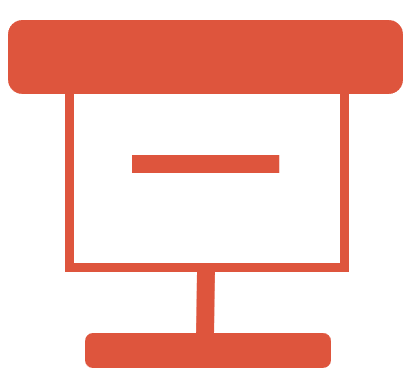 Insert brief reinforcement activity and/or transition to next part of reading block.